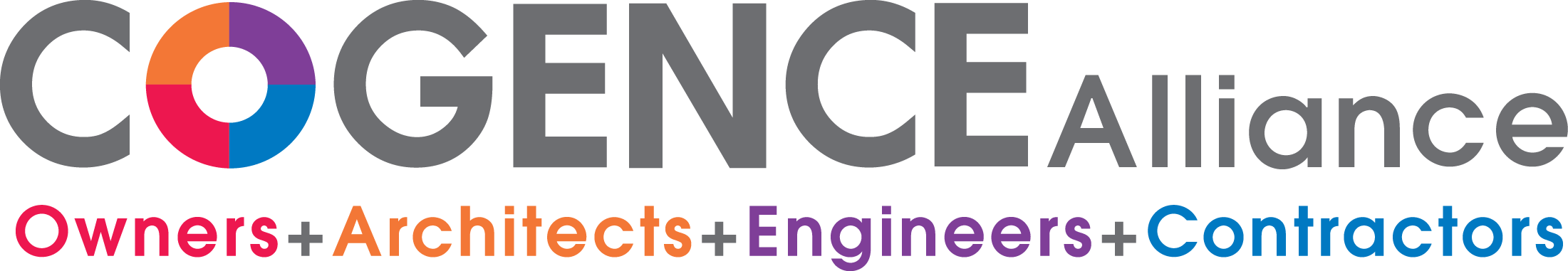 Recap of Last Roundtable:  Communicate for Success
Attendee Introductions
Today’s Roundtable:  Dealing with Scarce Resources on Your Project
Session Wrap-Up
February Roundtable revisited: Communicate for Project Success
Project Life-Cycle for Today’s Discussion
Phase 1
Phase 2
Phase 3
Phase 4
Includes Pre-Construction Services and any Pre-Fab Decisions
Includes Early Pre-Construction Services
Breakout Group 1 (Phase 1): Synopsis
Breakout Group 2 (Phase 2): Synopsis
Breakout Group 3 (Phase 3): Synopsis
Breakout Group 4 (Phase 4): Synopsis
“Go To” Interpersonal or Communication Skill
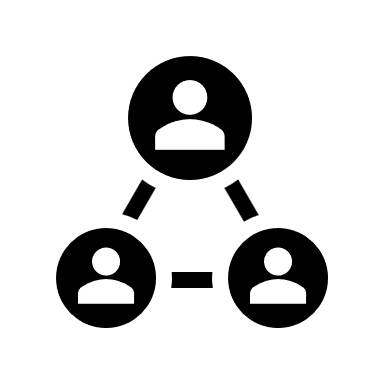 Create Effective Team
Team building & establishing protocols
Build rapport through team building, getting to know the team members and their personalities
Coaching & mentoring
Promote collaboration
Emotional Intelligence
Get to know personalities
Seek to understand, first
“Clear is kind”
Comedic approach
Ask questions
Authenticity, Humor, Creativity
Availability
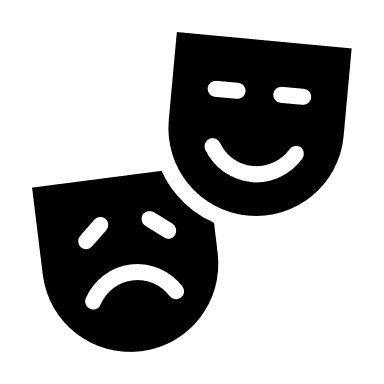 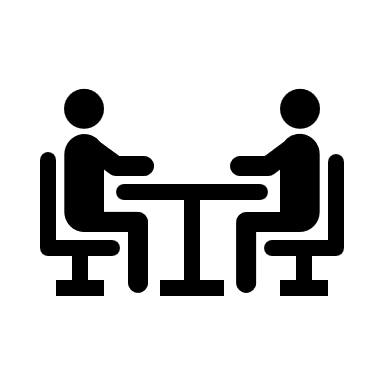 Delivery Forum or Venue
Talk in Person!!!
Meet someone where they are at.
Talk to the person directly.
In person discussions followed up with written summary
Effective Planning
Use of lean construction approaches
Engage all stakeholders in productive planning
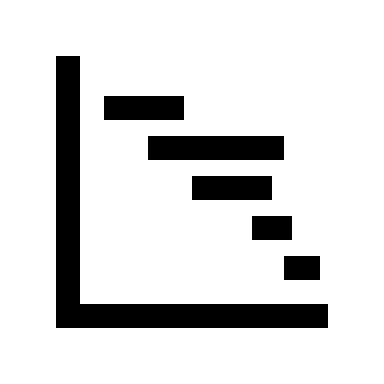 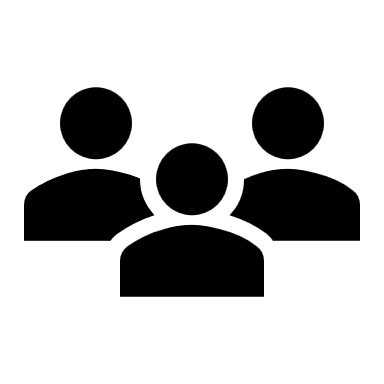 Centrality for Information
Use regular project meetings
Ensure meeting minutes are thoroughly recording and use a specific file sharing service
Central place for communication
Today’s Roundtable: 
Dealing with Scarce Resources on Your Project
MentiMeter Survey:  Question 1
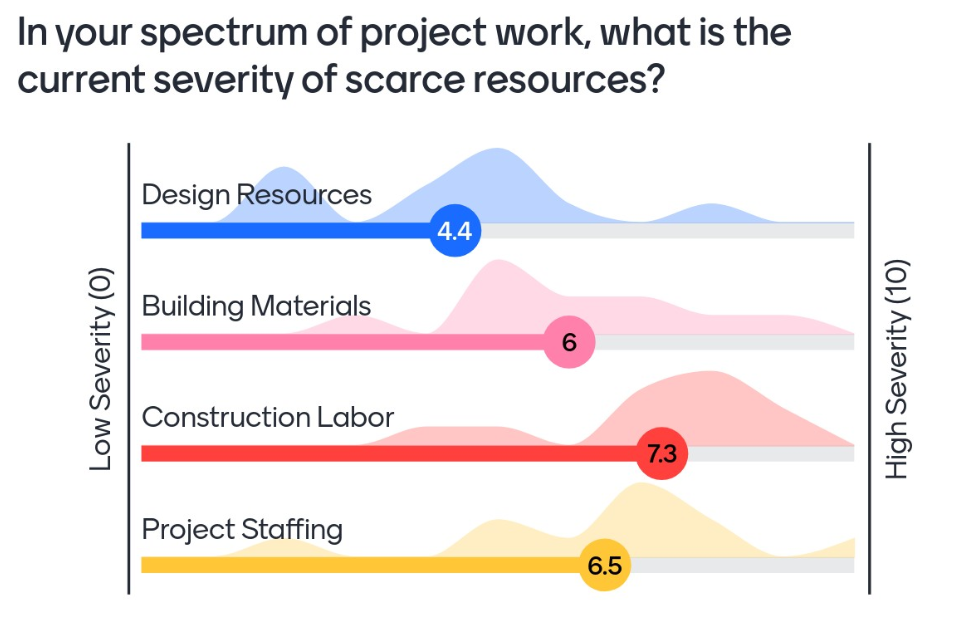 There were 12 responses for this slide.

The most acute scarcity is construction labor.
MentiMeter Survey:  Question 2
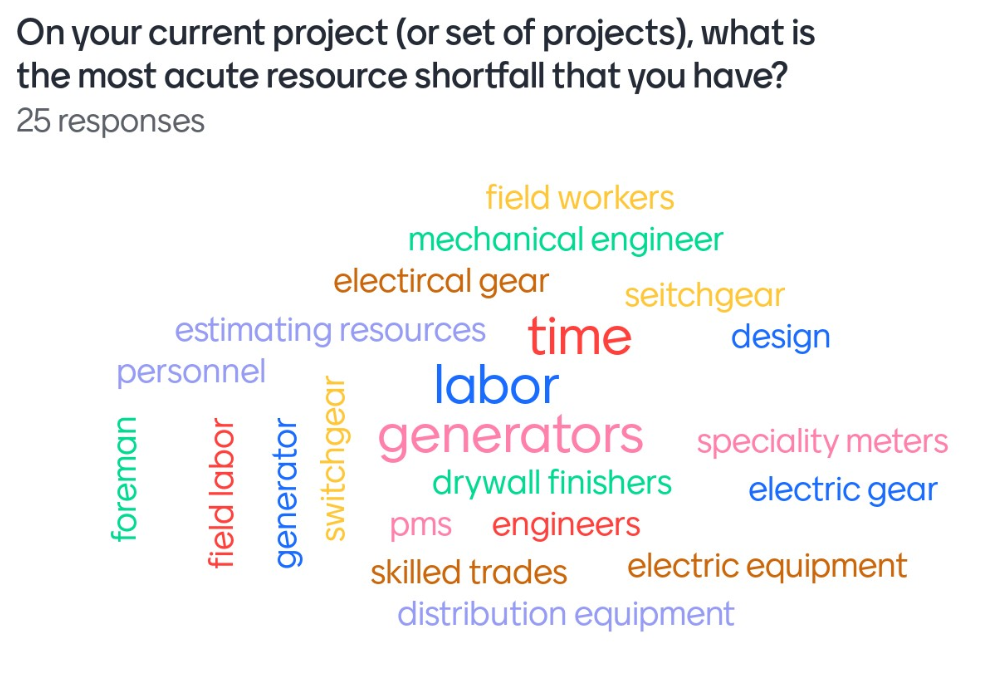 Survey indicates scarcity problems of:
Electrical equipment (generators, switchgear)
Skilled trades
Foremen
MentiMeter Survey:  Question 3
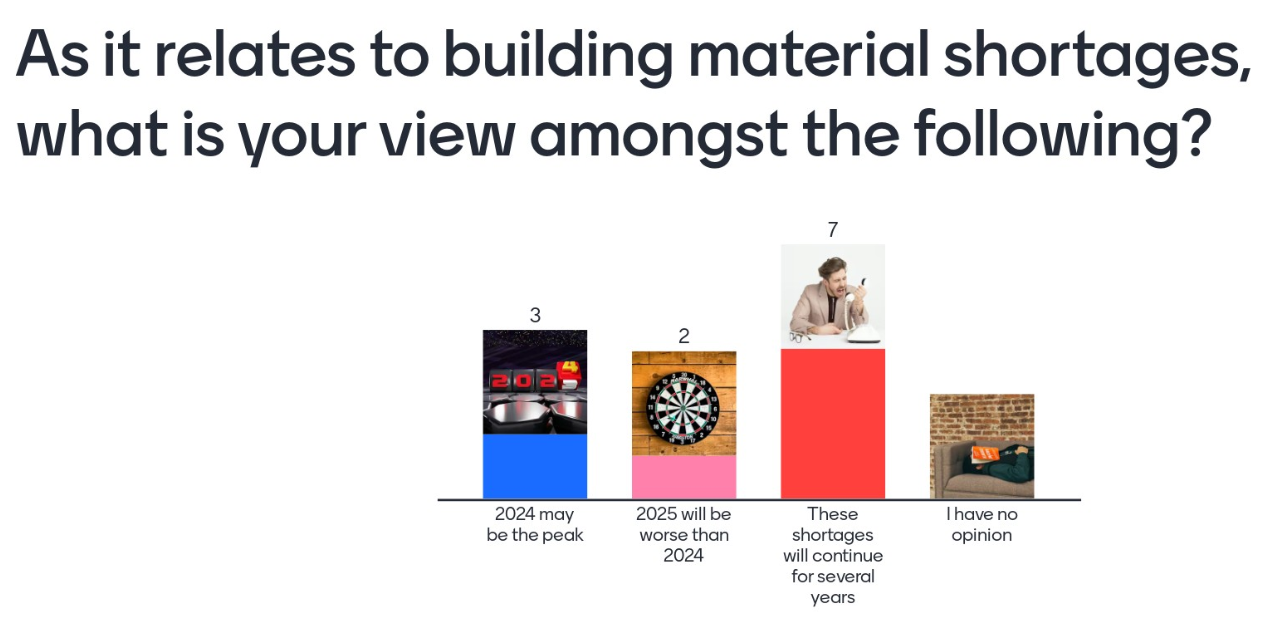 Current view is that material shortage issues are here to stay for the foreseeable future – especially for electrical equipment
MentiMeter Survey:  Question 4
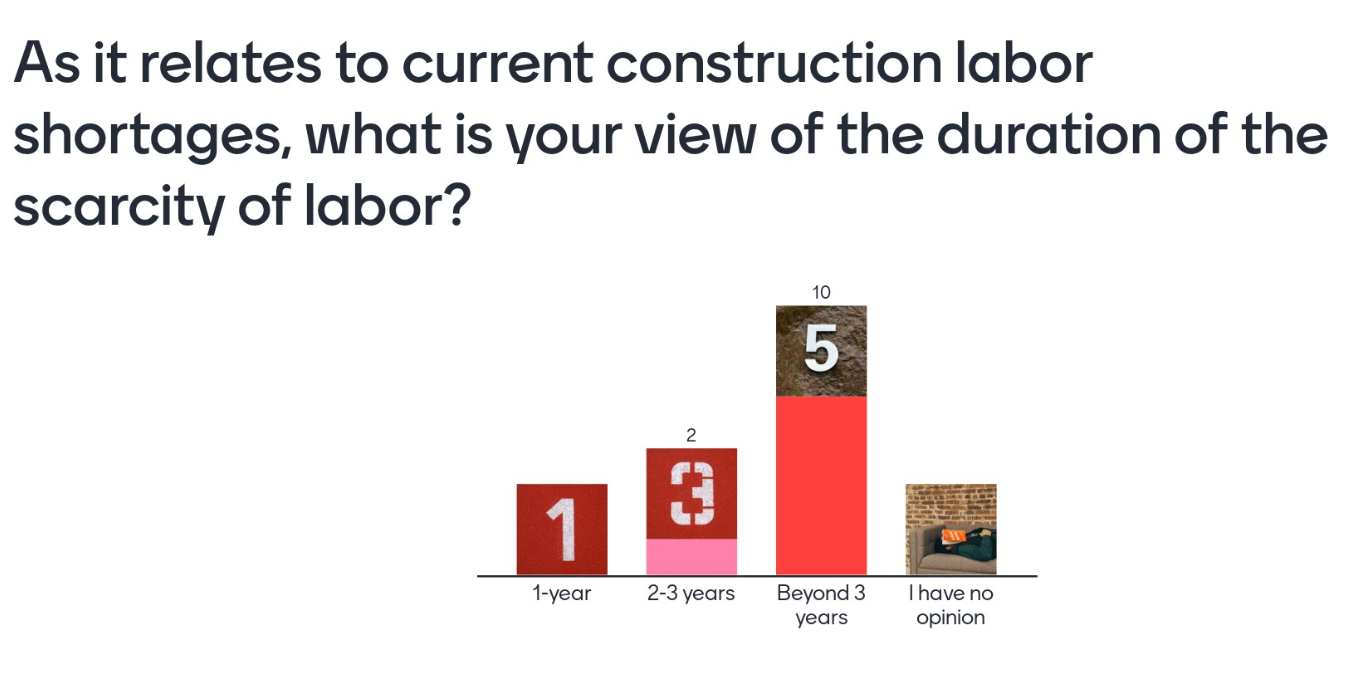 Current view is that construction labor shortage issues are here to stay for the foreseeable future – much of this is due to the mega or major projects that are occurring in Ohio right now (Intel) or will be (Brent Spence Bridge).
MentiMeter Survey:  Question 5
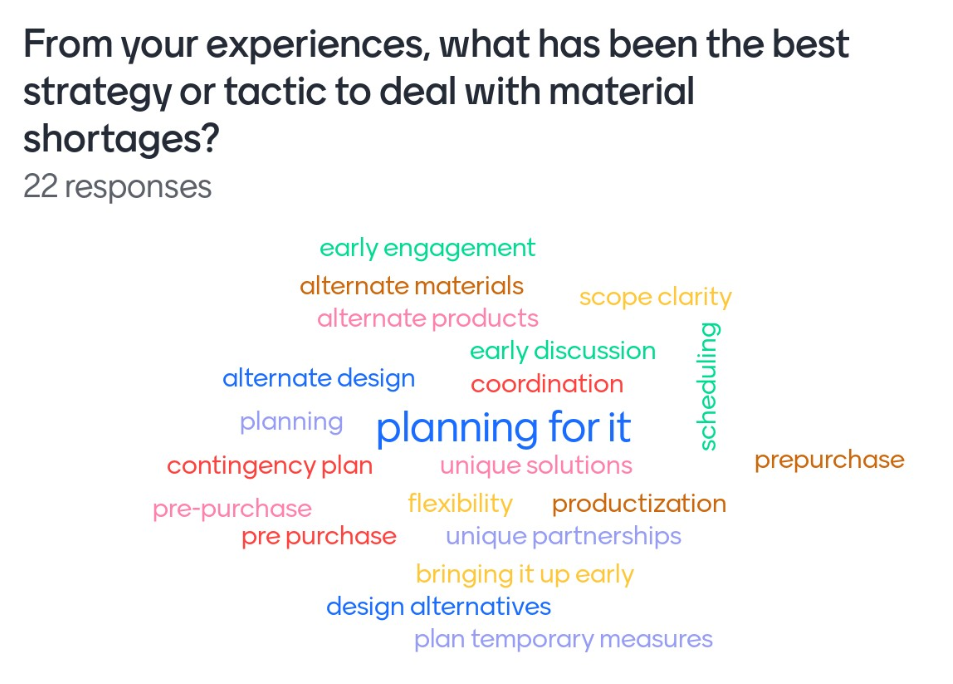 To cope with material shortages, the key strategies involve:
Purchasing items as early as possible
Identifying alternate designs or substitutes
Up-front planning
Work-arounds
MentiMeter Survey:  Question 6
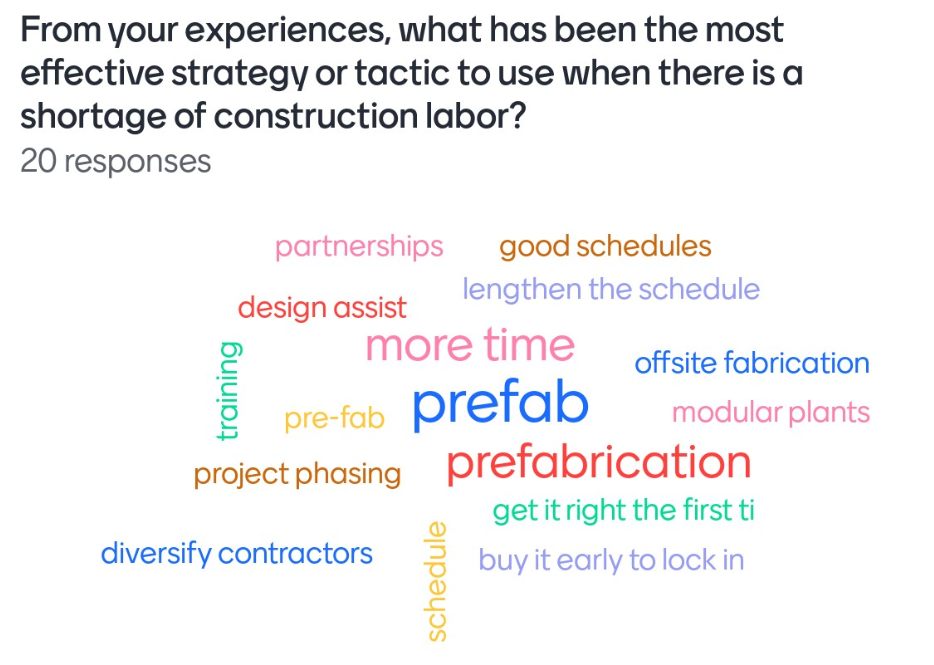 To cope with construction labor shortages, the key strategies involve:
Moving work away from job site through pre-fabrication or modularization.
Establishing a longer target schedule to recognize the shortage.
Using design assist to define specific tactics to support a strategy.
Breakout Discussion
For each breakout group, seek to define best or better practices for each of these topics
MentiMeter Survey
What is biggest challenge facing your projects today?
Owners make decisions in a timely manner.
Duration
Poor communication
Communication/collaboration during construction.
Bad budgets
Cost and scope alignment
Decarbonization
Technology moving faster than industry and owners
Funding and interest rates
Risk management
Disconnect between owners and the reality of the industry currently.
Productivity / Diligence
Owner changes
Driving down costs
Enjoyed the meeting.  Great to meet new people.  More attendance next time.
More trades
More architects
Need owners!
Invite suppliers
[Need more] Diversity
The open discussion.
Topic and lots of participation by attendees
It was nice to hear everyone opinions and ideas.
Ice breaker question
Discussion around prefab efforts
Relevant topic
Good conversation.  Good topics.  Good venue
The ideas discussed around labor and material shortages.
Conversation on labor resources and materials related to delays and project impact.
Format of the session. Good collaboration amongst peers from different roles.
Confirmation that others are experiencing similar issues.
Anonymous response opportunities
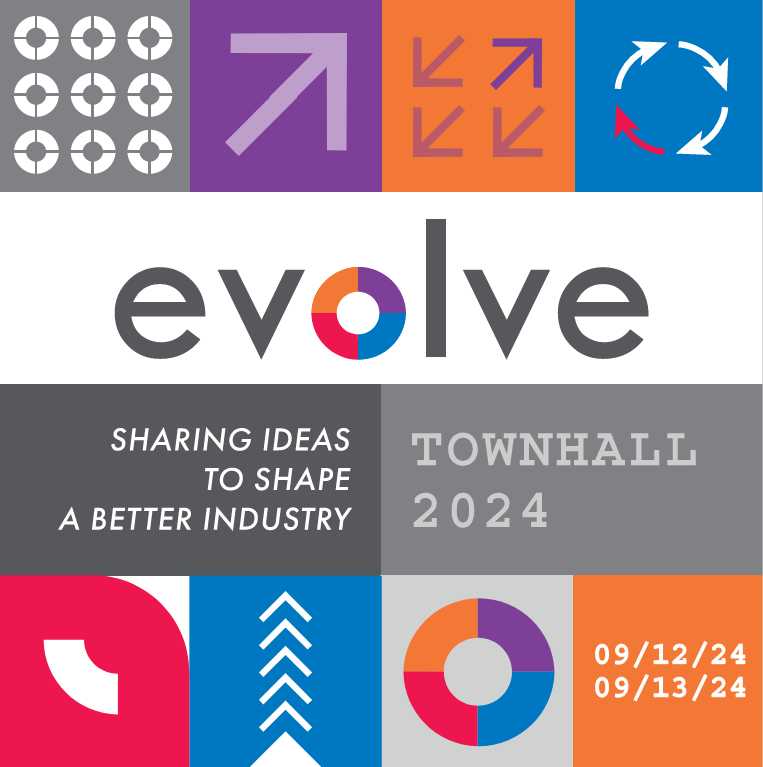 Cogence Alliance would like to honor the best in project collaboration, while showing our community how their contributions are improving project outcomes in the A/E/C industry.

The Cogence Drive Awards will highlight the critical role and immense value that collaboration and innovation bring to building projects.
Intent to Submit by July 15th 

Entries due August 12th
COGENCE
DRIVE
AWARDS
Visit cogence.org/drive-awards
for additional information
Share with your marketing department